DEAFNESS funding –LOOKING AHEAD
Kim von Lanthen, November 2019

45 mins
projected prevalence of DeaFNESS
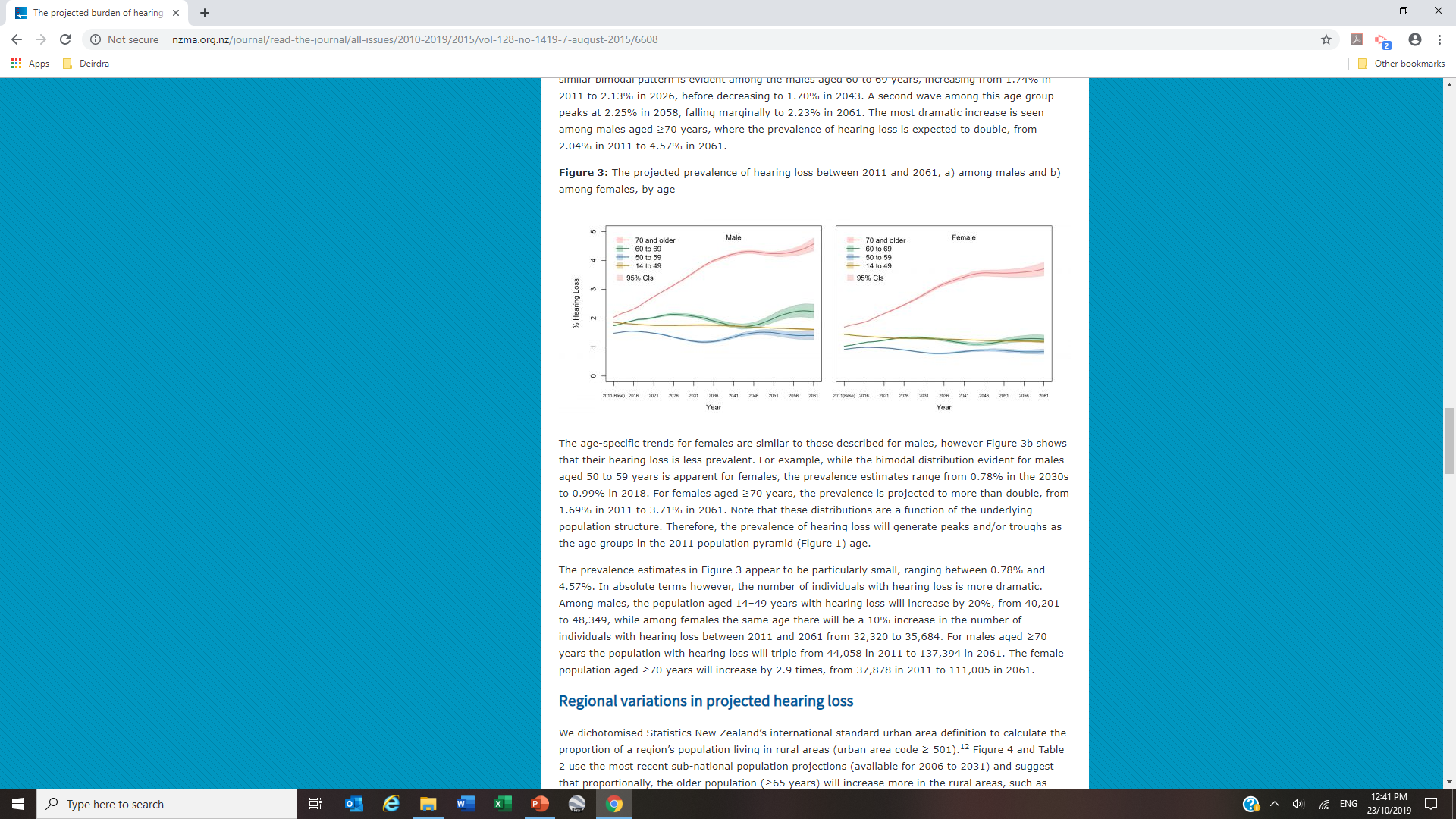 http://www.nzma.org.nz/journal/read-the-journal/all-issues/2010-2019/2015/vol-128-no-1419-7-august-2015/6608
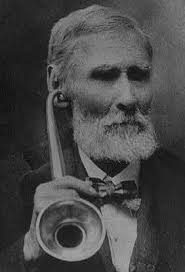 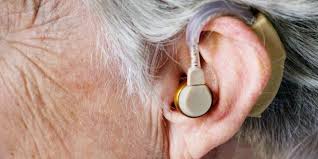 SERVICE TRENDS
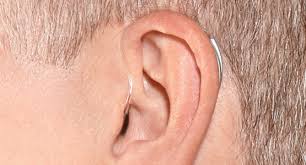 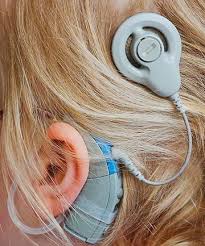 Influenza epidemic peak of 1,200 deaths per week
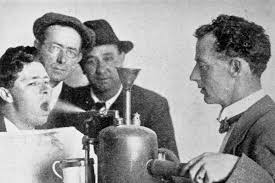 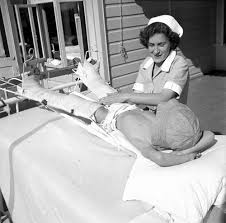 Worst year for polio fatalities 1925, 173 died
WILL INCURABLE DEAFNESS BECOME A THING OF THE PAST?
https://www.nzherald.co.nz/nz/news/article.cfm?c_id=1&objectid=12034351
https://www.nzma.org.nz/journal/read-the-journal/all-issues/2010-2019/2018/vol-131-no-148714-december-2018/7769
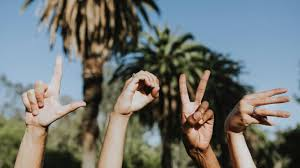 THE FUTURE OF DEAFNESS
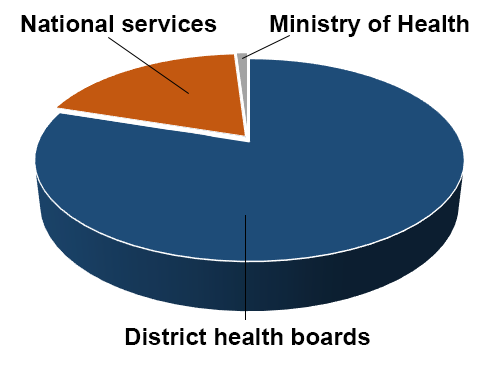 VOTE HEALTH: $17.1 BILLION
Funding trends
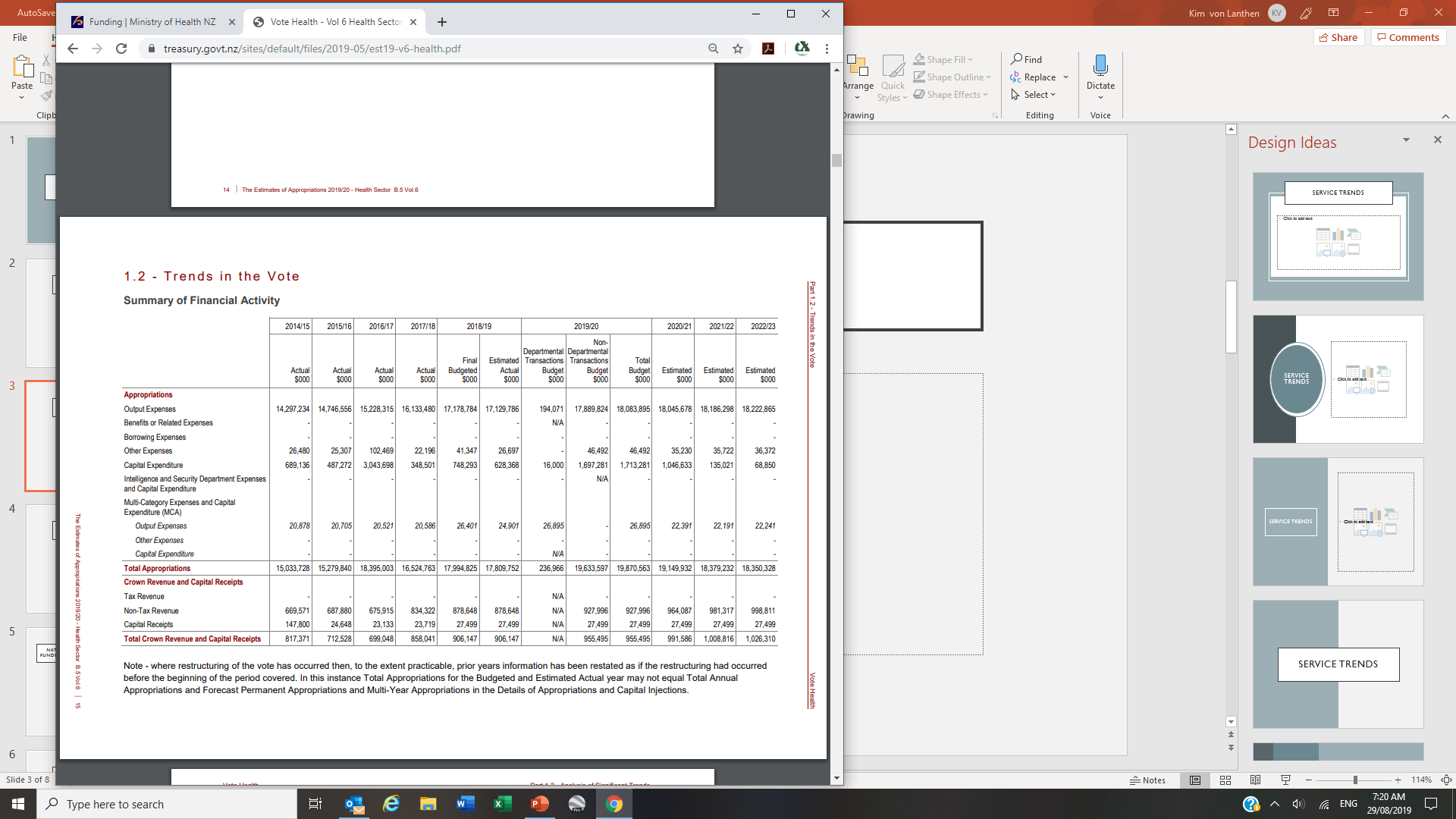 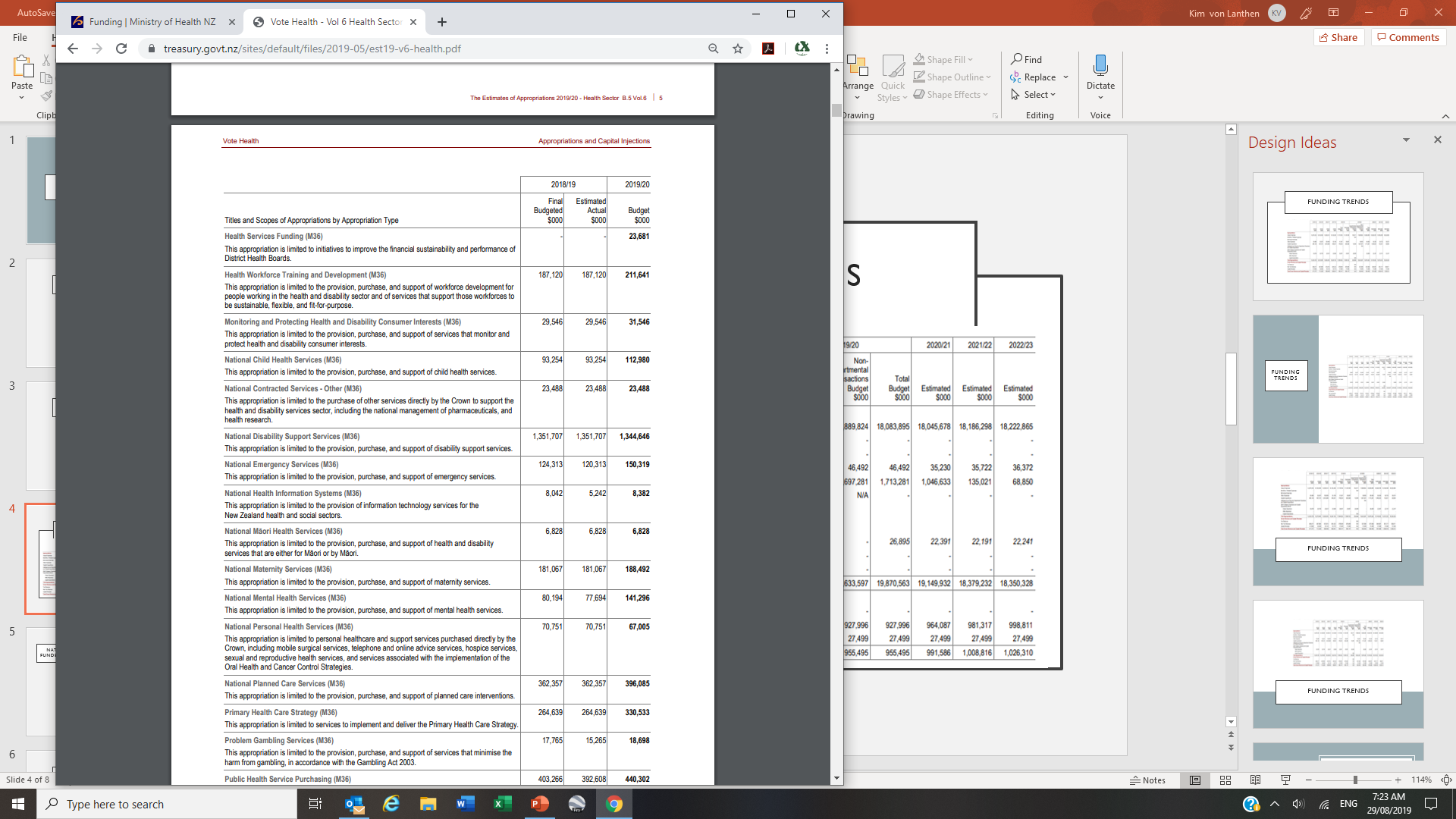 GROSS Additional SPENDING
https://treasury.govt.nz/publications/efu/budget-economic-and-fiscal-update-2019-html#section-5
WILL PLANNED FUNDING INCREASES HELP?
10 year trends
FUNDING OPTIONS
National Disability Support Services
Itemised with dedicated staff
Enables two trusts approach

But, will deafness remain as a disability?

Other National Services 
Higher profile
District Health Boards
Automatic funding increases
Integrated with other services
Greater regional distribution of services
10 YEAR thrust